ФГБОУ ВО «Красноярский государственный медицинскийуниверситет им. проф. В.Ф. Войно-Ясенецкого» Минздрава России

ЛЕЧЕБНЫЙ ФАКУЛЬТЕТ
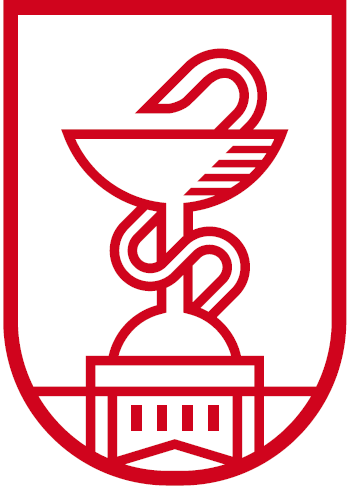 Подготовка к ГИА 2019
Декан Газенкампф А.А.
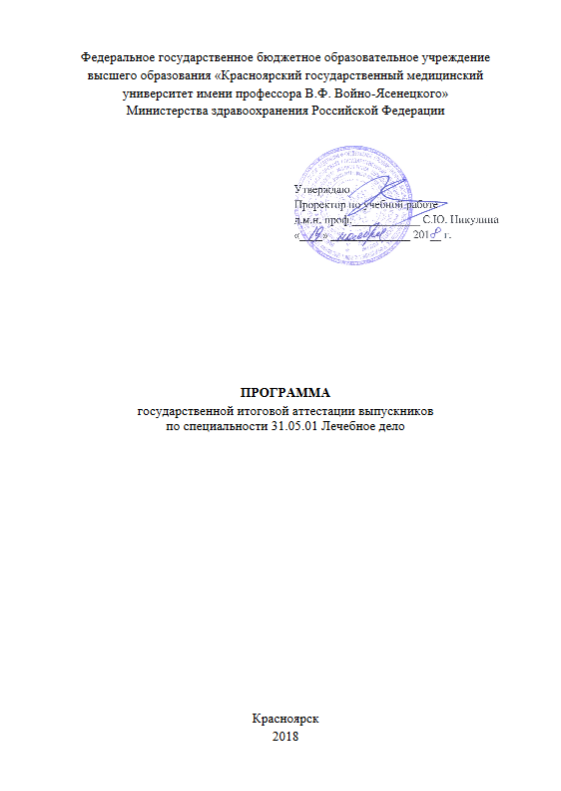 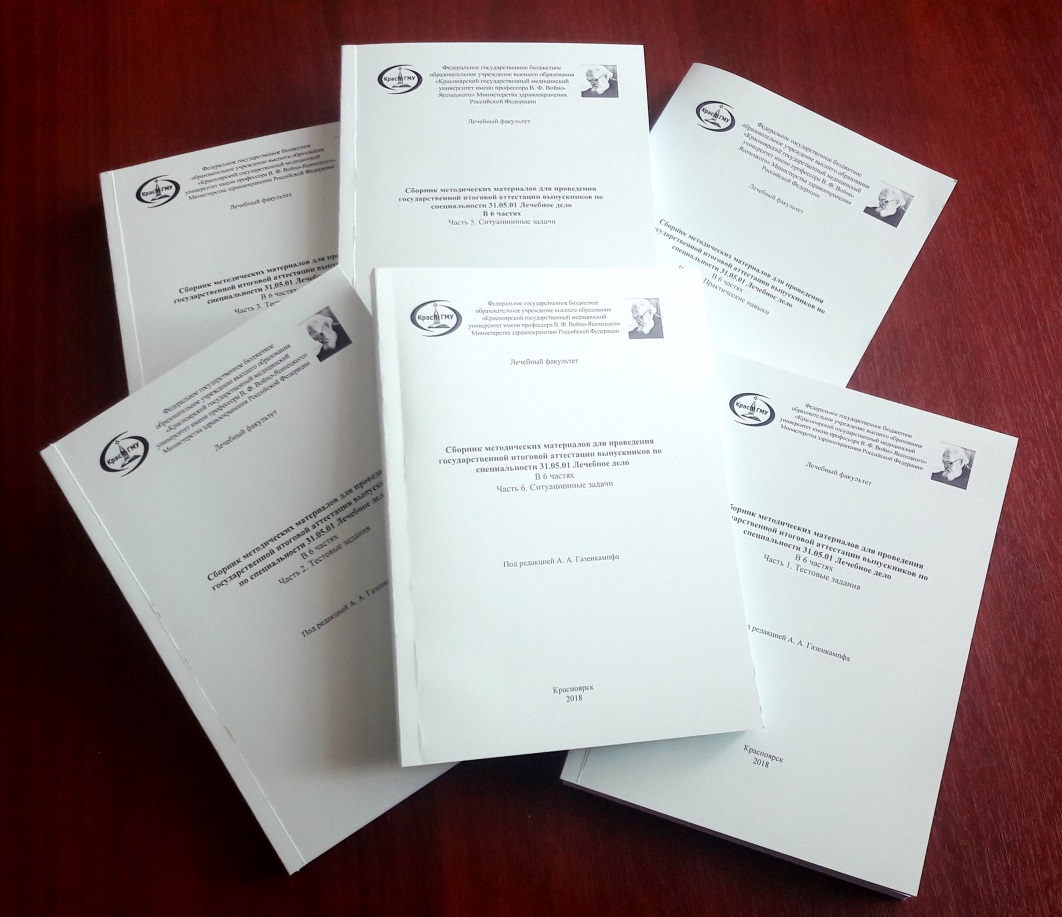 Председатель ГЭК 2019
Лобанов Сергей Леонидовичд.м.н., профессор, заведующий кафедройфакультетской хирургии с курсом урологииЧитинской государственной медицинской академии
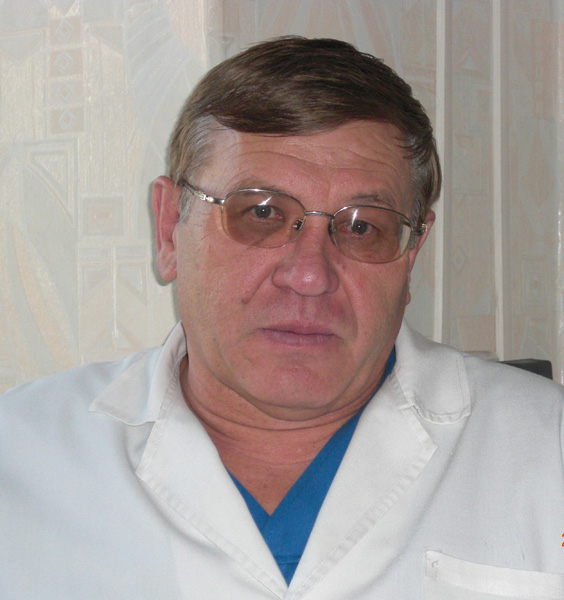 Секретари ГЭК 2019
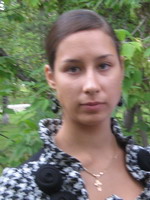 Тюшевская Ольга Анатольевна
Ассистент кафедры инфекционных болезнейи эпидемиологии с курсом ПО
Сидоренко Динара Рамильевна
Ассистент кафедры лор-болезней с курсом ПО
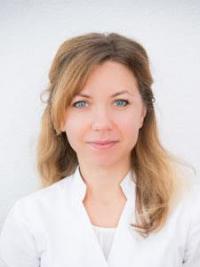 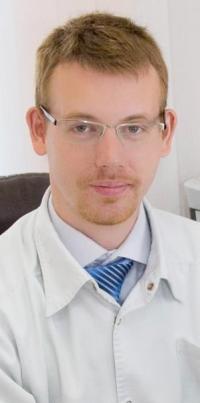 Газенкампф Кирилл Александрович
Ассистент кафедры медицинской генетикии клинической нейрофизиологии ИПО
Расписание ГИА
Консультация: 15.06.19 с 900 до 1600

I этап: Компьютерное тестирование в главном корпусе Университета на 3 этаже 17.06.19 с 900 до 1600 
Компьютерный класс  (кабинет №3-46)
Компьютерный класс  (кабинет №3-90)
Компьютерный класс  (кабинет №3-03)


II этап: Практические навыки на кафедре-центре  симуляционных технологий 18.06.19 - 20.06.19 с 900 до 1500

III этап: Собеседование в КГБУЗ «Краевая клиническая больница», в 24 отделениях  21.06.19 и 24.06.19 с 900 до 1400
3-ий этап